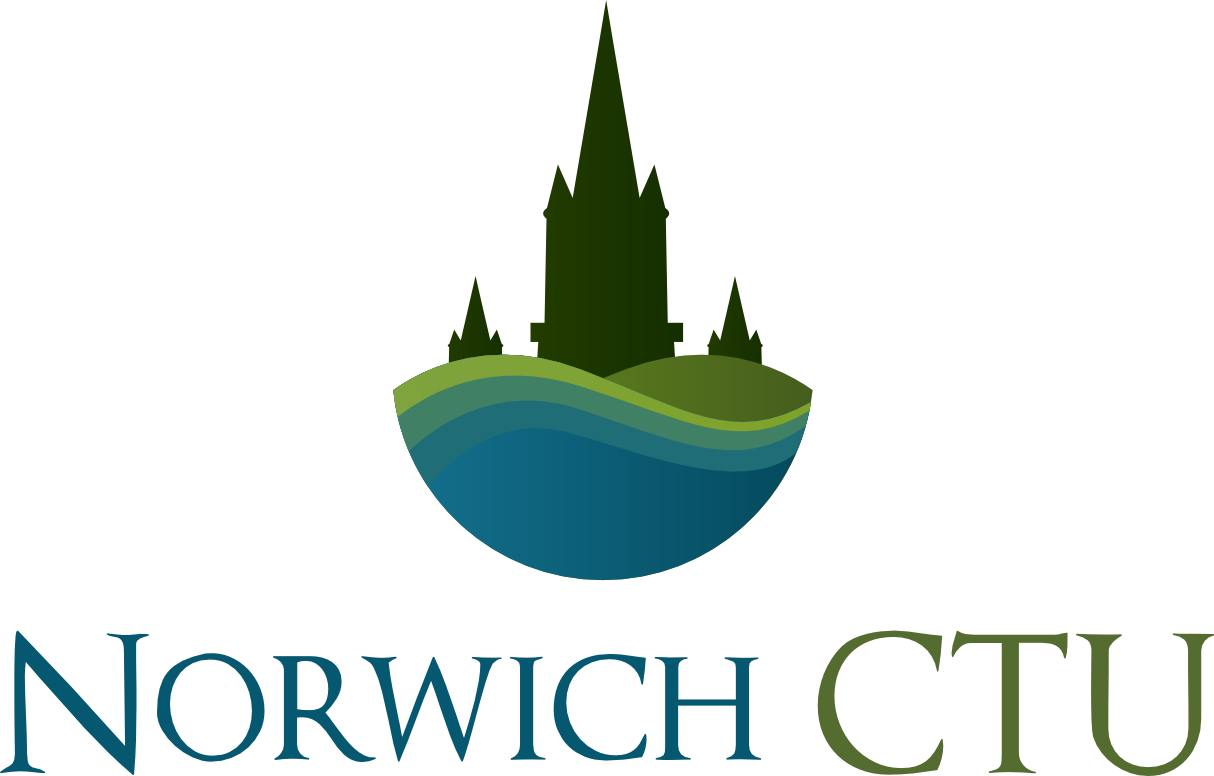 Data Flow Diagram Template
v1.0, 11/01/2022

This template diagram is designed to be adapted and used wherever clarity on data flows in health research is required. For example, a trial protocol, data management plan, or to accompany an application to a national data custodian such as NHS Digital. 

The level of detail needed will depend on the purpose.
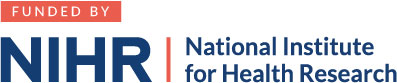 This project is funded by the National Institute for Health Research (NIHR) [Clinical Trials Units (NIHR132544)]. The views expressed are those of the author(s) and not necessarily those of the NIHR or the Department of Health and Social Care.
Template Objects
Other example labels

Organisation Type, e.g.
Data controller
Data processor
Trusted third party

Legal basis for data flow, e.g.
Informed consent
Section 251 approval
Public interest

Data Descriptions:
identifiable 
pseudonymised
aggregated
Organisations
Notes:

This page contains suggested symbols/objects which may be useful in describing the data flows relating to health data use in research. All objects can be edited to meet the needs of the project and the purpose of the data flow diagram.

It is recommended that a key is included on the final diagram, for clarity.
Source
Processor/third party
Research Institution
Cloud storage
Data Processing
Data Transfer Processes
Data Storage
Record linkage

De-identification

Norwich CTU Data
Linkage and 
Pseudonymisation
Tool
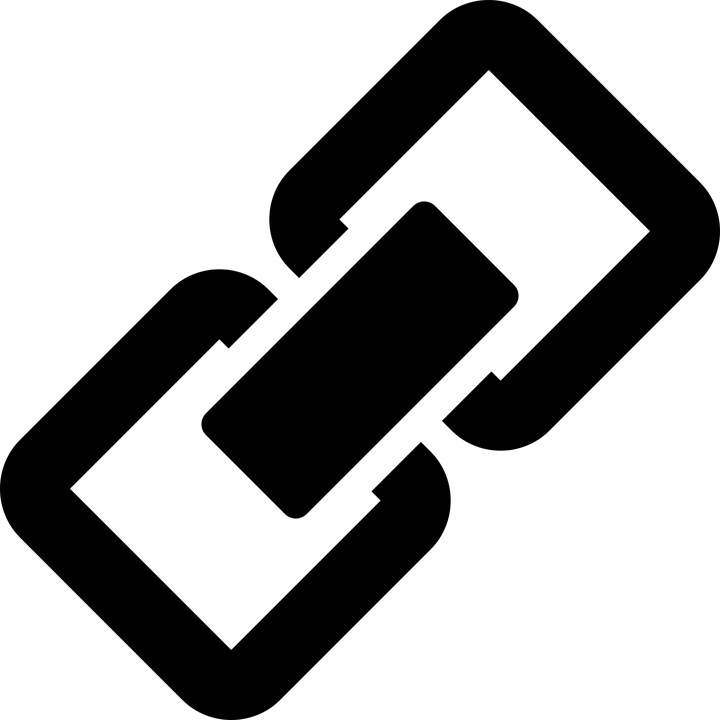 Email

Encrypted email

Secure File 
Transfer Protocol 
(SFTP)
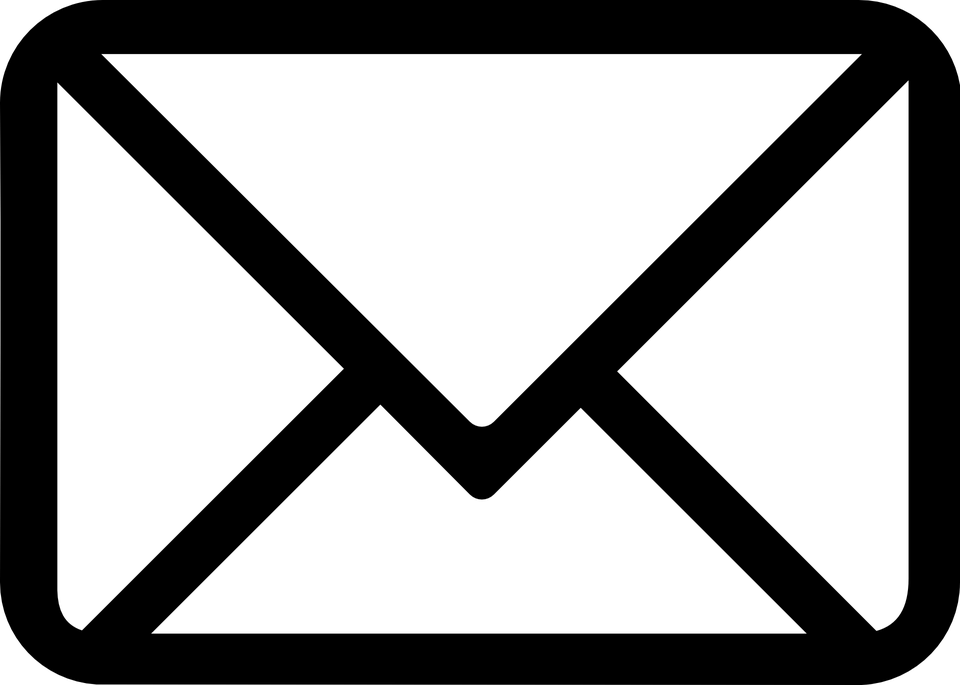 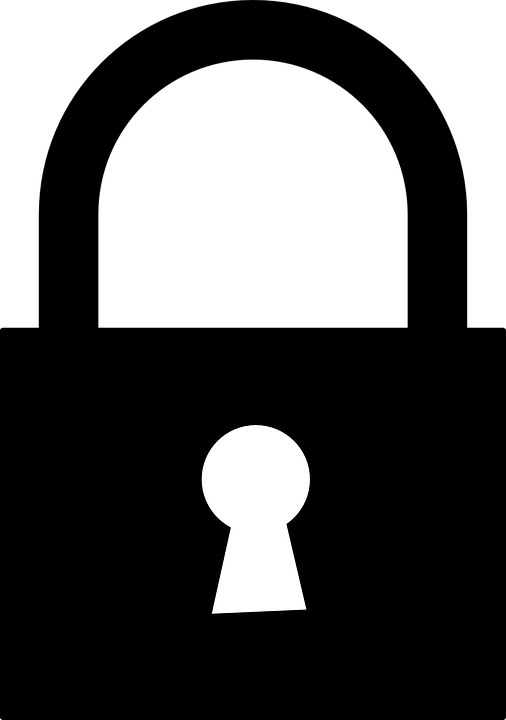 Data Flow
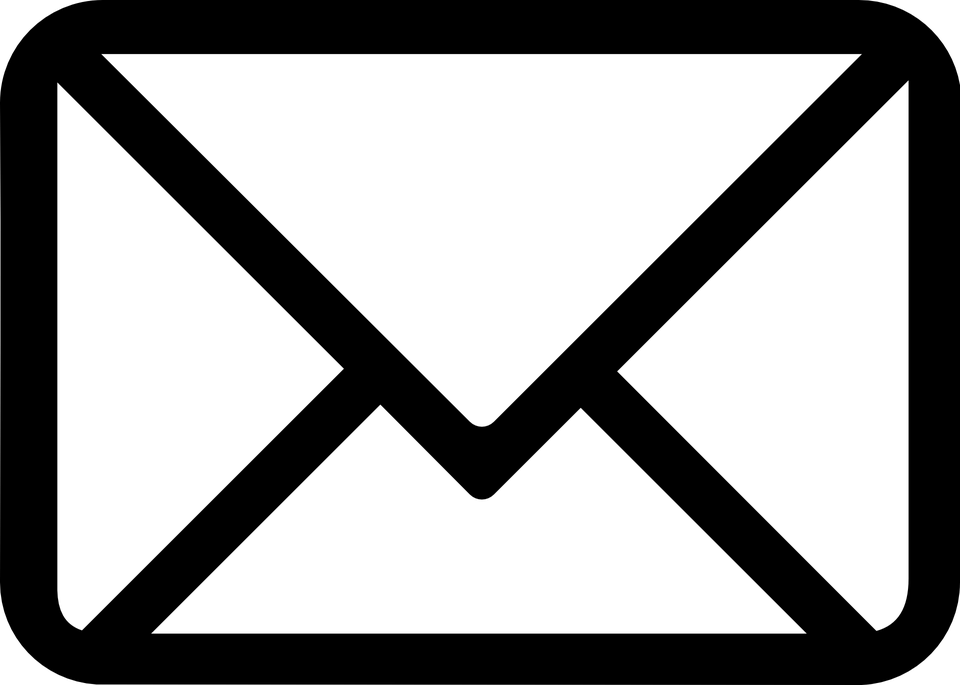 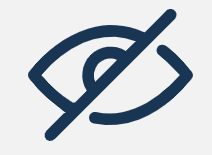 Data entry/
generation

Data transfer

Key/highlighted 
data flow
Source Database
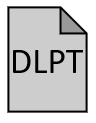 SFTP
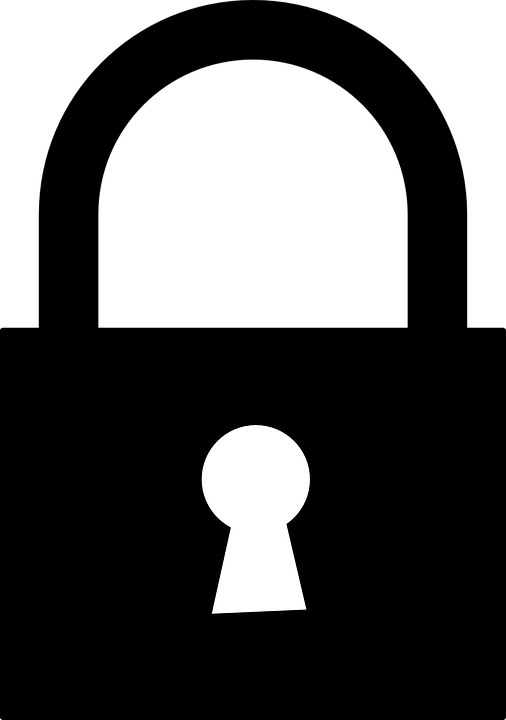 Secure Server
Example: TYPPEX WP4 Trial Data Flow Diagram Version 1, 25th June 2022
Norwich CTU
IAPT Patients (home-based)
e-Consentt
Online health economic questionnaires
Process evaluation interviews
Patient database (REDCap)
Secure cloud storage (OneDrive)
import
NHS Mental Health Trust (data controller)
Site download:
Patient study ID & NHS number
Legal basis:
Informed consent
Clinical Database 
(PCMIS or iaptus)
Site upload: 
Clinical data + Study ID Legal basis: informed consent. For unmatched data: task in public interest.
Trial-specific data report: Identifiable
Therapist database (REDCap)
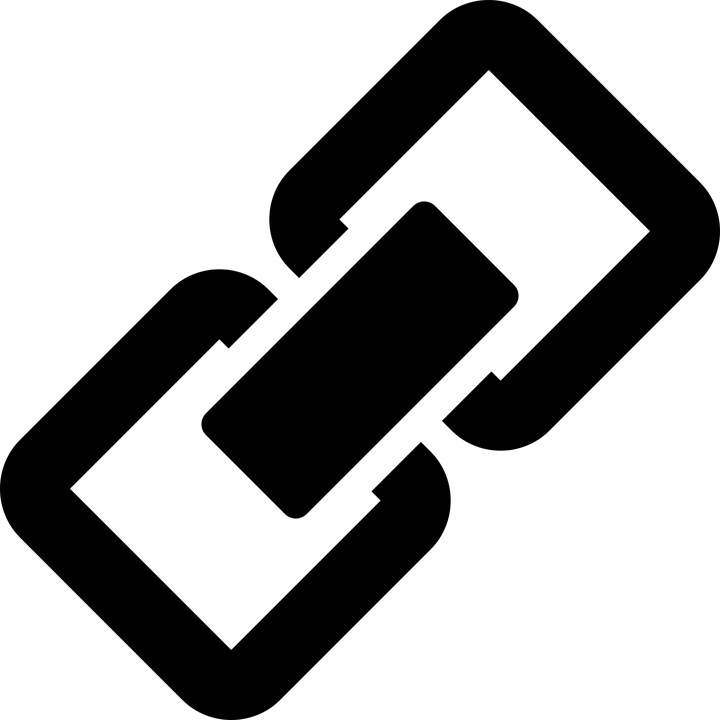 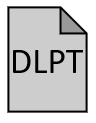 Record linkage & pseudonymisation
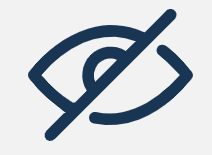 University of Cambridge (data controller)
IAPT Service Trial Therapists
e-Consent
Questionnaires
Clinical supervision
Process evaluation interviews
Secure Server
Secure cloud storage
1st Class Transcription Service (data processor)
Audio-transcription + full anonymisation
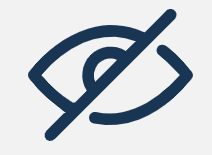